Hi-Touch Healthcare
[Speaker Notes: Display as participants enter and explain that this training was developed and created based on industry and educator input in conjunction with the Health Workforce Initiative Statewide Advisory Committee, California Community Colleges Chancellor’s Office,  and Workforce and Economic Development Program. This is just one soft skills module of the comprehensive training package: “Hi-Touch Healthcare: The Critical 6 Soft Skills.”]
LEADERSHIP MANAGEMENT SKILLS(DELEGATION VS. DUMPING)
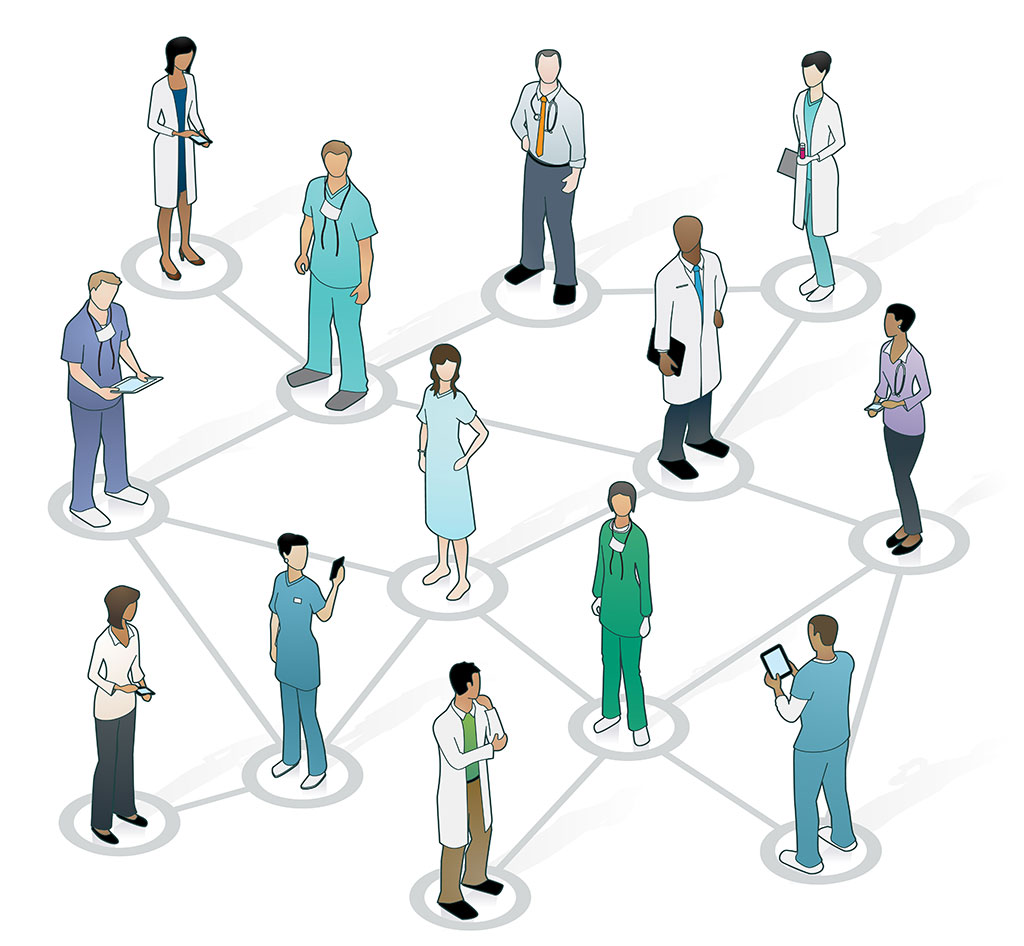 What to Expect in this Presentation
Musical Paper Bag Activity
Overview of Leaders vs. Managers
Traits of Effective Leaders
Pretzel Picture Activity
Leaders – Dumping vs. Delegating
Steps to Delegation
Delegation Tips
Identifying Leadership Activity
[Speaker Notes: Quickly preview the session.]
Importance of Communication and Soft Skills
Communication is “the skill that can possibly have the greatest impact on effective healthcare delivery.  It really is the key to clinical governance and demands as much attention, respect and sustaining as other seemingly ‘harder’ targets.  However, often the mere mention of the importance of communication causes less than positive reactions in healthcare professionals.”


(Jelphs, 2006, senior fellow at the
Health Services Management 
Centre at the University of Birmingham)
[Speaker Notes: Explain that dismissing the value of learning about how to be a more competent communicator is not peculiar to the healthcare field, but a result of the “hindsight bias” or the “I already knew that” phenomenon.  The hindsight bias is a phenomenon in which people overestimate their prior knowledge. To demonstrate the concept ask the participants if they have watched TV shows such as Jeopardy, Are You Smarter Than a 5th Grader and/or Who Wants to Be a Millionaire. Remind them of the context in which music is playing while the question or answer is displayed WITHOUT the answer to the question, but when the answer is provided everyone comments, “I knew that.”  The reality is that they did not know the answer, but seeing the answer rang true to their personal experience which resulted in an overestimation of their prior knowledge.  Because we have been communicating our whole lives and we have communication competencies, it is easy for us to hear information about effective communication and think “I already know that,” but it is important not to fall prey to the hindsight bias or to discount the value of enhancing one’s communication competencies.]
Most Frequently Identified Root Causes of Sentinel Events 2013-2015
[Speaker Notes: Explain that The Joint Commission’s  (2016) “Summary of Sentinel Events 2004-2015” reveals that for the most recent years of 2013-2015,  communication ranks among the top three categories as seen on the above chart. Make the connection that equally relevant are the two other categories listed (human factors and leadership), both of which rely on effective communication.
 
(Due to the small proportion of mostly voluntarily reported events, compared to the numbers of actual events, The Commission provides a disclaimer against using their report for drawing conclusions regarding frequency or trends over time. Thus the above chart and data is provided as context. However, there is an abundance of research-based evidence making clear the need for improved communication within healthcare organizations.)]
What’s YOUR Definition?
Let’s take a few minutes to share our favorite definition(s) of leadership.
[Speaker Notes: Have participants form groups of three or four, depending on the total number of people. Instruct groups to exchange perspectives about leadership. If desired, have groups use their phones to search famous quotes.

This exercise can be extended to include reports to the large group or exchanges between small groups.  Or, have groups produce a poster to display during workshop.]
Musical Paper Bags Activity
Goal – To get ALL participants balanced on both feet on a paper bags.
Please stand and look around the room and notice the paper bags.
When the music starts, mingle around the room. When it stops, everyone must have both feet on a paper bag.
Remember, the goal is for ALL to have a foot on the bag!  (This is not Survivor!)
[Speaker Notes: (Animated slide)
(See detailed procedures on page 5 of the Trainer Manual)

Goal: To get ALL participants balanced with both feet on the paper bags.  This activity should reveal natural leaders. 
Materials Needed:
A room large enough to have several paper bags laid flat in different places with room enough for participants to roam around
4 or 5 large paper bags
Music that can be turned off and on (danceable or upbeat music is suggested)
PowerPoint slides 7-8
Procedures:
1. Instruct participants that when the music starts, they are to mingle around (dance if they wish). The goal of this activity is to work as a team to ensure everyone gets on a bag! (It is not like Survivor!) 
2. When the music stops, each person has to have both feet on a paper bag. Tell participants you will countdown 3-2-1 after the music stops and they must have everyone on a bag when you get to “1”.
3. When the music starts again, one or two paper bags are removed. Participants walk around again to the music and repeat the process. (Just like musical chairs.)
4. As bags are removed, you will see people work harder to get everyone on a bag. 
5. Usually there is some clever person in each group that asks, “Hey can we rip the bag to make it bigger? Or rip it in small pieces so that each person can stand on a piece?” Respond by saying, “We never said you couldn’t.” 
6. Sometimes the group has one bag left and is struggling to figure out a solution. If needed, you can give them a hint such as asking: “Is there any way you can think of to increase the space on the bag?” or “Can you think of any way to spread out the people but still have everyone touching a bag?” 
7. Review the reflection questions on PowerPoint slide 8.  Allow some discussion as different individuals answer these questions.
8. Point out that you noticed how one or more people arose as the leader and ask how that person got others to follow his/her directions.
9. Reflect: What leaderships characteristics were revealed by this person and/or activity?]
Reflection
What was easy and/or hard about this challenge?
How did people help or encourage each other?
How did you work as a team?
Did someone take on a leadership role or was there shared leadership?
[Speaker Notes: (Animated slide)

Allow some discussion as different individuals answer these questions.

(Trainer: Point out that you noticed one or people taking on a leadership role.  Ask how that person got others to follow his/her directions.) 

Reflect: What leaderships characteristics were revealed by this person/people and/or activity?]
Manager vs. Leader
[Speaker Notes: Compare the characteristics of managers and leaders.

Ask participants to identify, in three words, the difference between managers and leaders.

Point out that a manager can also be a leader, but a leader isn’t always a manager.]
An Effective Leader is . . .
[Speaker Notes: An effective leader is a great communicator.

This includes listening and speaking.

Have you ever been in a conversation when you are trying to explain something and the other person cuts you off and fills in what you were going to say.? Or cuts you off and changes the subject.  Or lets you talk without really listening.  The person may even respond by saying something affirmative, but there is no authentic engagement.

An effective leader is patient and listens to what is being said.  This type of person responds thoughtfully.  

An effective leader also communicates clearly.
Have you ever been asked to do something and walk away wondering what it was that you were asked to do?  The request was probably unclear and muddied.

Effective leaders use clear and concise communication that requests help rather than commands.]
An Effective Leader is . . .
[Speaker Notes: An effective leader is a motivator. 

Effective leaders inspire people to do better or do a task rather than using control or coercion to get the job done.]
An Effective Leader is . . .
[Speaker Notes: An effective leader knows how to delegate.  

Effective leaders know which tasks can be delegated to whom.

They know how to correctly communicate the task, giving clear and concise directions.

They know when to follow up and when to request follow up.

They know when it is safe to delegate.]
Pretzel Picture Activity
Pair up and sit back-to-back.
Place a paper towel flat on the ground in front of each person. Place 15 pretzels on each paper towel.
Decide who is the communicator and who is the receiver.
The communicators will make a shape out of their pretzels.
The communicators will then explain their shape to the receiver by describing one pretzel at a time.
After 5 minutes, compare shapes.
[Speaker Notes: (Animated slide) 
(See page 6 of the Trainer Manual for details about this activity.) 
Goal: Participants will learn the importance of precise instructions by experiencing vague and incomplete instructions.   
Materials Needed:
Paper towel for each participant
15 thin small pretzel sticks for each participant
PowerPoint slides 13-14
Procedures:
Pair up with another person and sit back-to-back. Place a paper towel down flat in front of each person. Give each person 10-15 pretzels. 
The pair decides who will be the communicator and who will be the receiver. The communicator will go first and make a design/shape on their paper towel with the provided pretzels.
The communicator will then explain the design/shape by describing one pretzel at a time. Example: “I placed my first pretzel stick vertical in the middle of the towel.” 
The receiver of the information cannot ask any clarifying questions—the receiver must simply interpret the direction to the best of his/her ability. 
Once the activity is completed, examine how closely matched the pretzel designs are.
Now it is time to switch roles. The receiver now becomes the communicator, but this time the receiver CAN ask clarifying questions.
Once the activity is completed, examine how closely matched the pretzel designs are.]
Pretzel Picture Reflection
What was it like for the receiver to follow directions and not be able to ask questions?

Was either partner frustrated? Why or why not?

Did the communicators have any trouble or know that the receiver was having trouble?

What does this activity teach us about delegation?
[Speaker Notes: (Animated slide) 
(See detailed instructions on page 6 of the Trainer Manual.)

Have participants respond to the following questions – 
1.  Reflect and discuss: 
What was it like for the receiver to follow directions and not be able to ask questions?
Was either partner frustrated? Why or why not?
Did the communicators have any trouble or know that the receiver was having trouble?
What does this activity teach us about delegation?

Allow partners to share what/how they felt.

Emphasize how frustrated the receivers felt and how they didn’t know exactly what to do without clear directions.]
Dumping Vs. Delegating
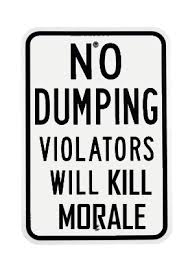 Benefits of delegating

Efficiency - get more done

Growth - skills development

Confidence - feeling valued
[Speaker Notes: Benefits of delegating – increased productivity which allows more to be done in a shorter period of time; increased cross-training so more people can help during high-crisis times, vacations and emergencies; increase variety of work and promotes job satisfaction. Delegation helps staff develop more skills and helps staff feel valued– conditions which help individuals become motivated to “own” their work.]
What causes dumping?
A tight deadline

Undesirable task

Unclear instructions
[Speaker Notes: (Animated slide) 
Tight deadline: Dumping of tasks can be caused by a variety of reasons.  Often, the owner of the task feels a tight deadline which, out of desperation, causes them to dump the task (so it rolls down hill). Generally the delegator doesn't have time or patience to effectively explain the task which prevents successful completion of the delegated task. 

Undesirable task: Another reason for dumping is because the individual doesn’t want to do the task.  The task can be unpleasant (like cleaning up a code brown), uninteresting, or boring.  Tasks that are dumped are often viewed as grunt work or duties beneath one’s skill level.  

Unclear instructions: Sometimes tasks are delegated because the individual doing the delegating doesn’t know how to do the task themselves; so, they dump it on someone else (along with  even more unclear instructions).]
5 Steps to Delegation
Realization

Observation

Collaboration

Evaluation

Delegation
[Speaker Notes: (Animated slide)

Realization – being willing to admit that we have too much to do in the time we have.  In other words, we must learn to identify when we need help.  Coming to this realize before we are in crisis is preferred .

Observation – If the task is new to the person, take time to allow the new individual to watch you complete the task. This way you are assured that they know exactly what to do, not only this time, but next time as well. The initial investment of time will decrease frustration/resentment and increase efficiency.  

Collaboration – To train an individual to successfully complete a task, take the time to  complete the task WITH the individual so s/he can learn how you want the task completed.  Consider yourself the pilot and the person you are delegating to as the co-pilot of an airplane.

Evaluation – After completing the task for the first time, switch and let the individual you are training become the pilot while you act as the co-pilot.

Delegation – Now the individual is ready to complete the task independently.  The individual is trained and ready for a solo flight.  

These steps should adjust to the situation. A relatively simple task will be taught quickly. However, complex tasks may require repetition of this process. Again, the investment of time is worthwhile for everyone involved!]
An Exceptional Leader
An exceptional leader is an orchestra conductor skillfully bringing out the best in others to create a wonderful symphony of sound.
Delegation Tips
Clearly state what is expected. 

Share the vision of what is to be accomplished and why.

Identify expectations about progress and completion of the task.

Express gratitude for a job well done!
[Speaker Notes: (Animated slide) 
Delegation tips: 

Quality of instruction: It is important for the person receiving the delegated task to understand exactly what is wanted and the steps needed to accomplish the task.  

Purpose: The goal needs to be explained, including the larger perspective and motivation or reasons.

Boundaries and Guidelines: Having check in times or deadlines, including what should be accomplished at each check point, aids in communication and helps individuals to meet expectations.
  
Reinforcement: When the task is completed, expressing gratitude or acknowledging a job well done will validate individual effort and demonstrate that the individual is important and appreciated.]
Identifying Leadership Activity
Identify 3 Leaders You Admire Most  
Guided Day Dream 
Write down all the leadership characteristics that describe that person
Circle those you also possess
Underline those you need/want to further develop
Share 
Consolidate into an action plan
[Speaker Notes: (Animated slide) 
(See detailed procedures on page 7 of the Trainer Manual.)

Goal: Allows participants to identify leaders that had an impact on them and to envision developing those leadership skills for themselves.
Materials Needed:
Piece of paper for each participant
Writing utensil for each participant
Procedures:
Instruct participants to identify three leaders that they admire most.
Have participants select one of those leaders, to close their eyes, and to imagine living a day in the shoes of their chosen leader.  This is considered a guided day dream (5-7 minutes).
Instruct participants to write down all the leadership characteristics that describe their chosen leader (5 minutes).
Next, have participants circle the qualities that they also possess.
Underline the qualities that they need and want to further develop.
Share with the group.
Ask participants if they are willing to commit to working on one of the areas they identified.
Develop an action plan—what will participants do in the next week, month, year, to learn and/or strengthen their desired skills.
If time, have volunteers make a pledge about part or all of their action plan.]
“Communication, collaboration, 
and delegation are frequently
 thought to be 'soft skills'—despite
 that the majority of unintended
 medical errors involve a breakdown
 in communication among caregivers.”

(Ray and Overman (2014)
American Journal of Nursing)
[Speaker Notes: Read the slide out loud as a conclusion to the training. The Commission’s findings, the development of communication best practices such as the SBAR technique, and increased emphasis on interprofessional collaborative practices combine to strengthen awareness of the importance of communication.  Interprofessional collaborative practice occurs when healthcare workers from diverse backgrounds work together to optimize patient care. Even with technological interfaces emerging to a great degree, healthcare is a people business and positive outcomes can only occur when effective human communication is employed. Yet, effective communication remains challenging in our everyday encounters and even more so in a healthcare situation due to such factors as diversity of cultures, variations of language use, complications of discipline specific jargon, pain, and stress. 

Conclude the training by affirming that if a participant employs just one of the improvement opportunities, with regularity, that person will increase his/her communication competency which will prove beneficial to every aspect of his/her life.]
Thank you!
Questions?
Comments?